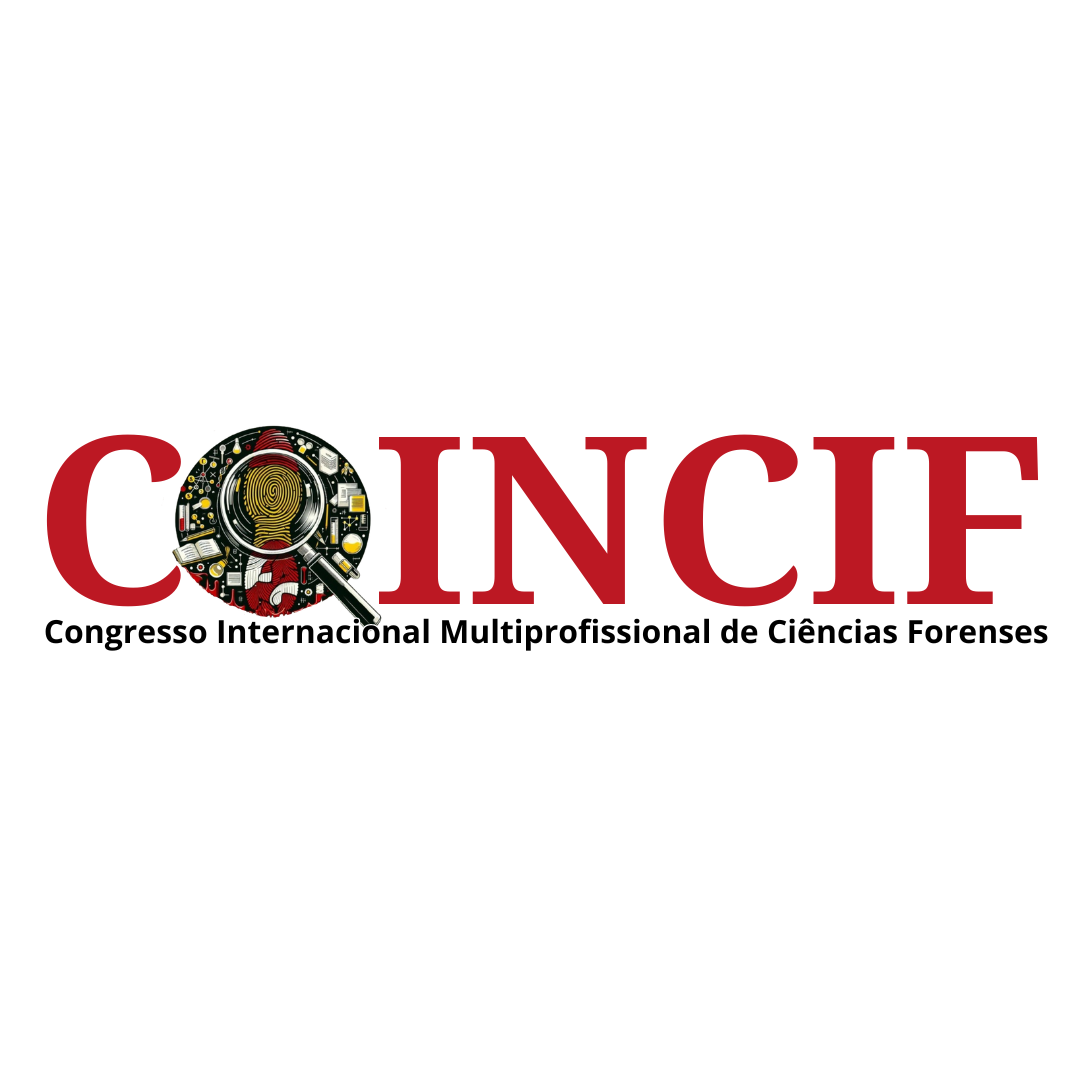 Espaço para inserção do logotipo ou brasão da instituição do 1º autor (autor principal). Recurso opcional. Caso opte por não acrescentar, excluir esta caixa de texto.
TÍTULO DO TRABALHO
Eixo temático:
¹Autor; ²Coautor; ³Coautor...
¹Instituição Autor; ²Instituição Coautor; ³Instituição Coautor...
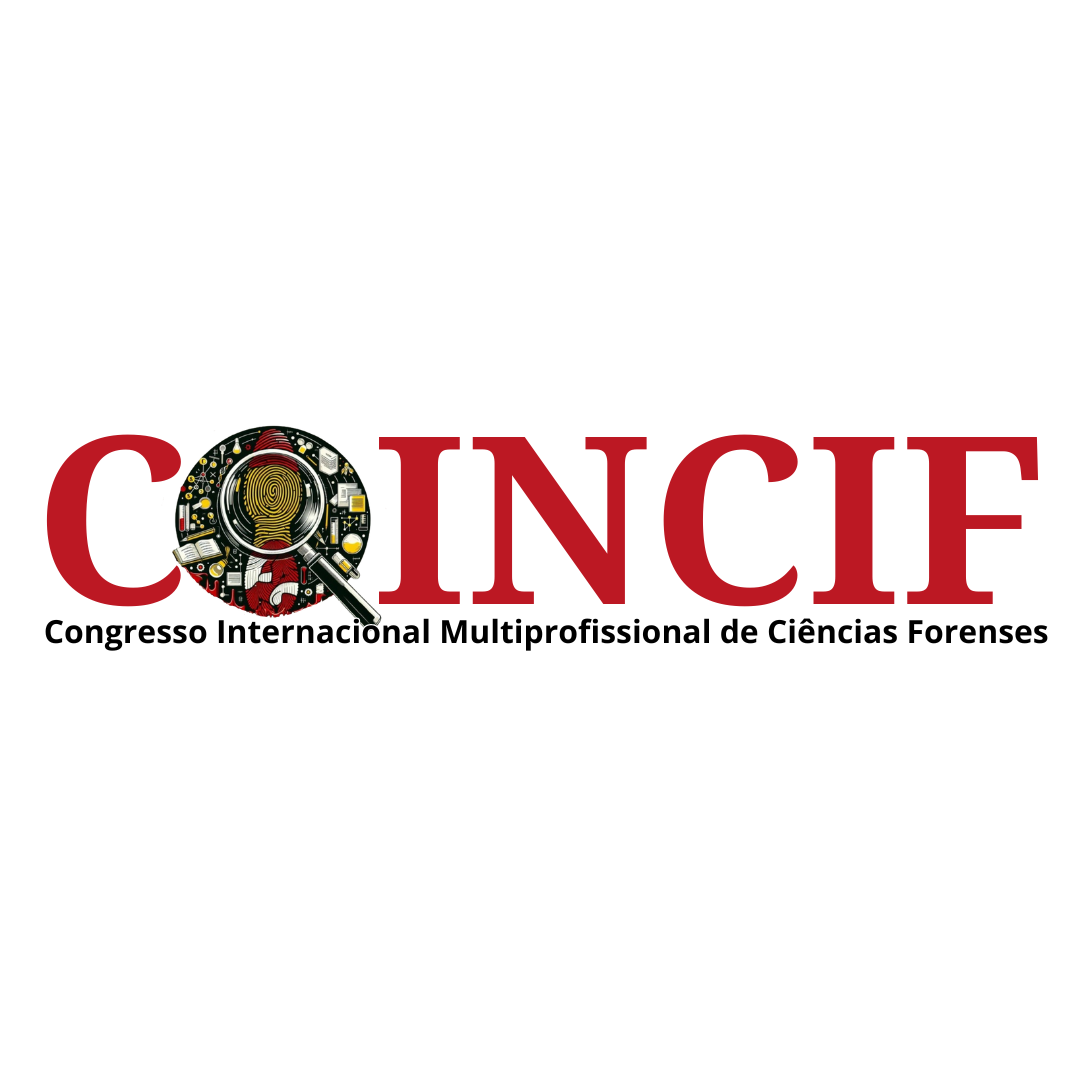 INTRODUÇÃO
Apresente a visão geral sobre o assunto, indicando a relevância da pesquisa.
@COINCIFOFICIAL
@COINCIFOFICIAL
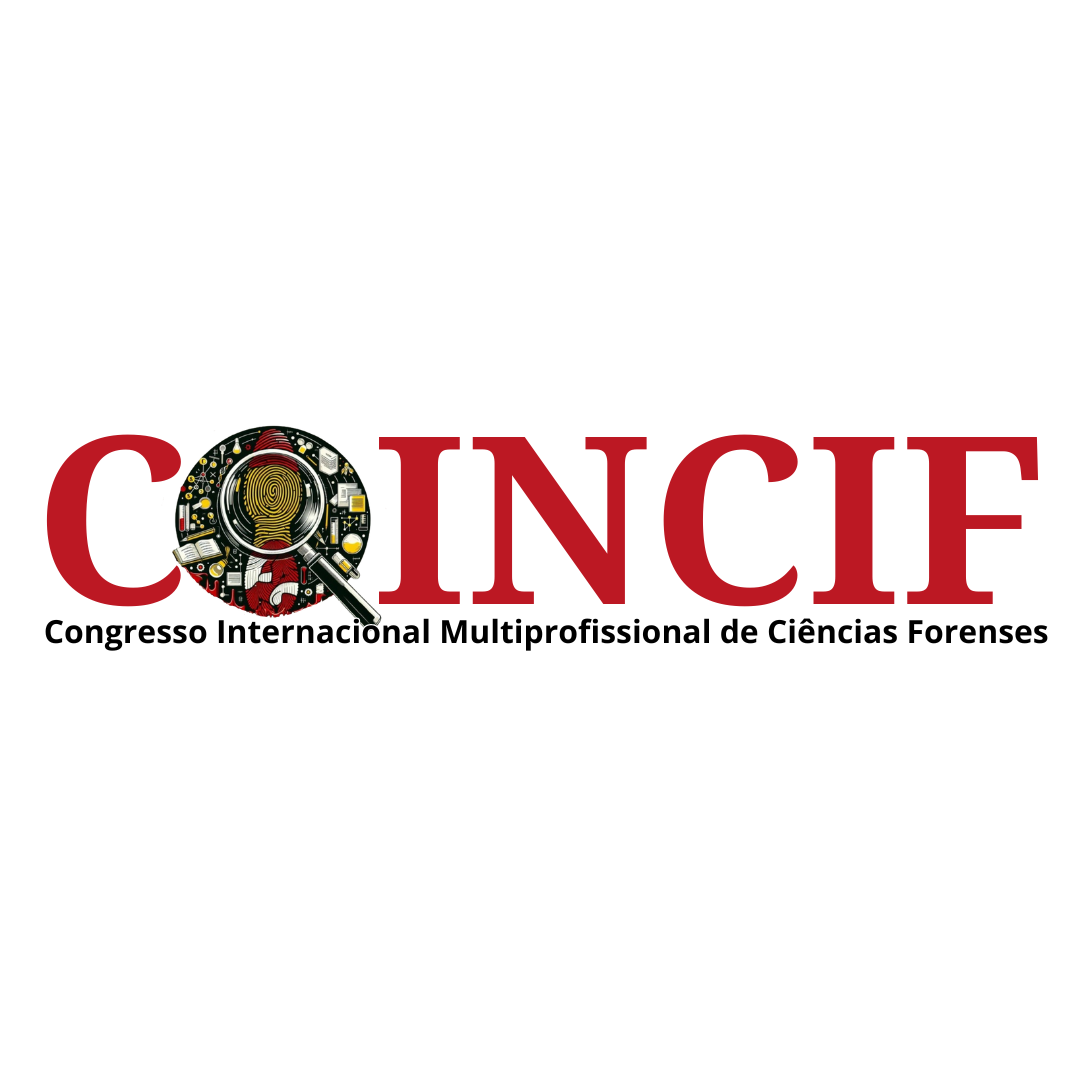 OBJETIVO
Apresente o propósito do estudo, iniciando com o verbo no infinitivo. 
@COINCIFOFICIAL
@COINCIFOFICIAL
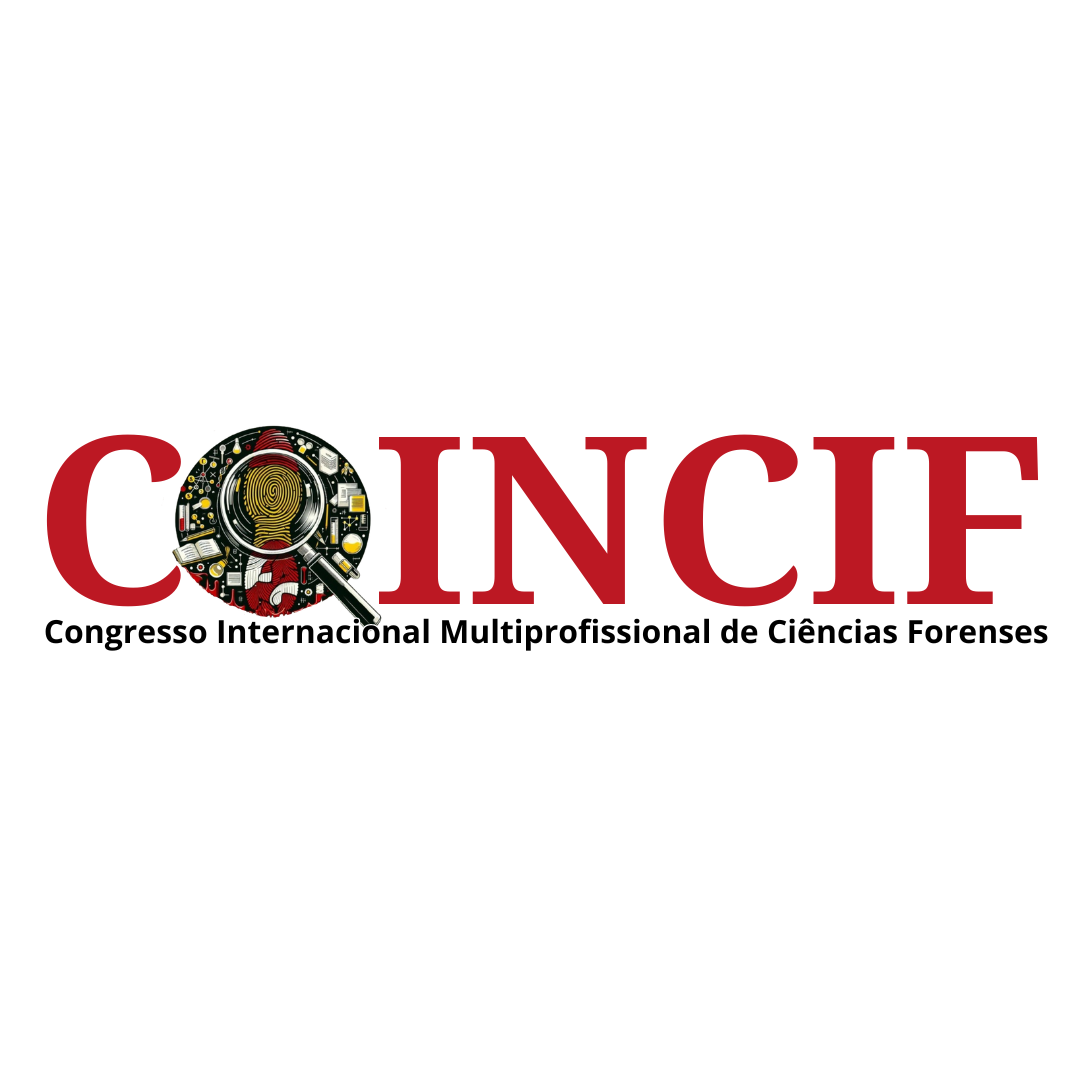 MÉTODOS
Descreva os procedimentos utilizados na realização da pesquisa como local, amostra, protocolo, tratamento estatístico, entre outros aspectos que o autor considerar necessário.
@COINCIFOFICIAL
@COINCIFOFICIAL
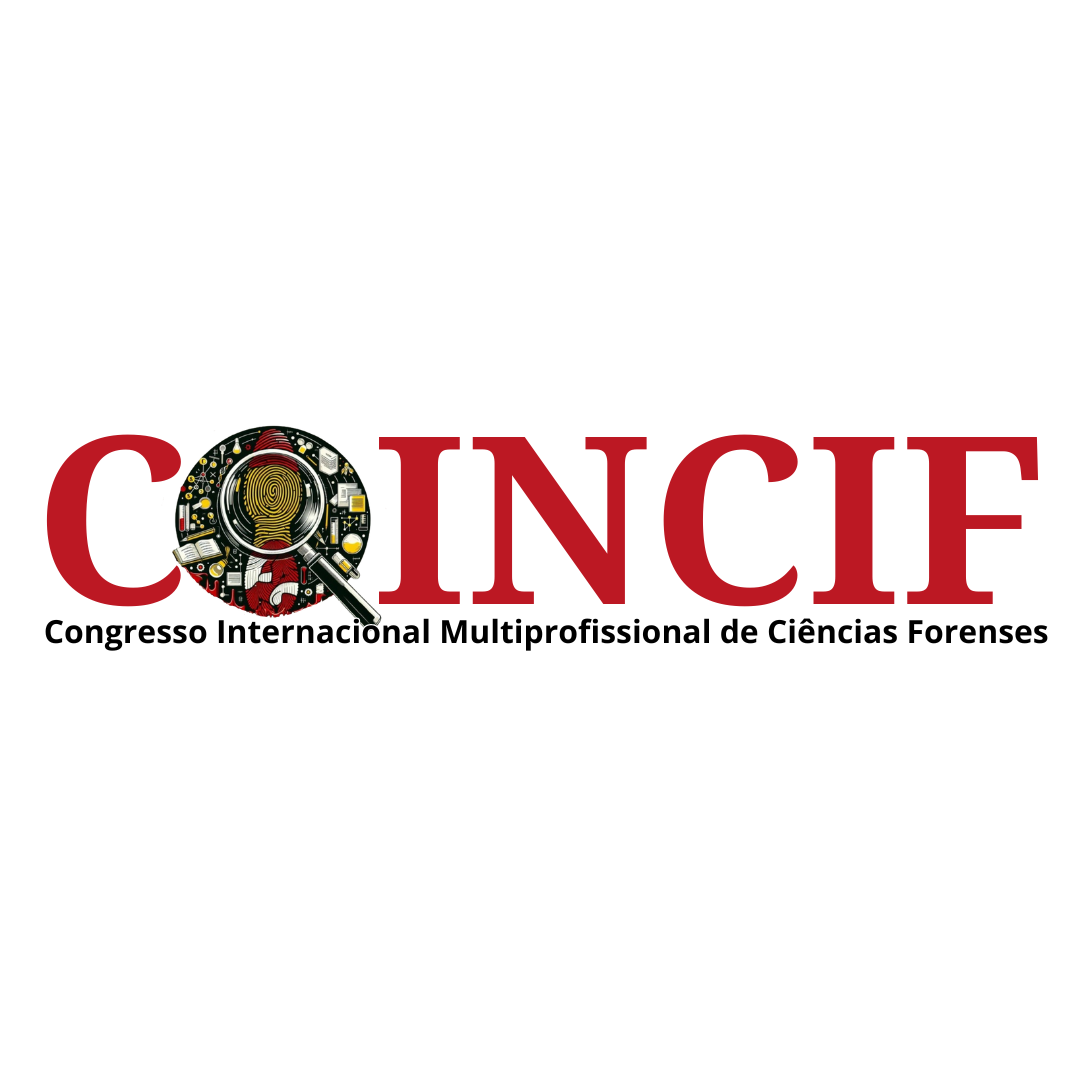 RESULTADOS E DISCUSSÃO
Destaque os resultados alcançados com o estudo, correlacionando com a literatura vigente, podendo utilizar citação de autores.
@COINCIFOFICIAL
@COINCIFOFICIAL
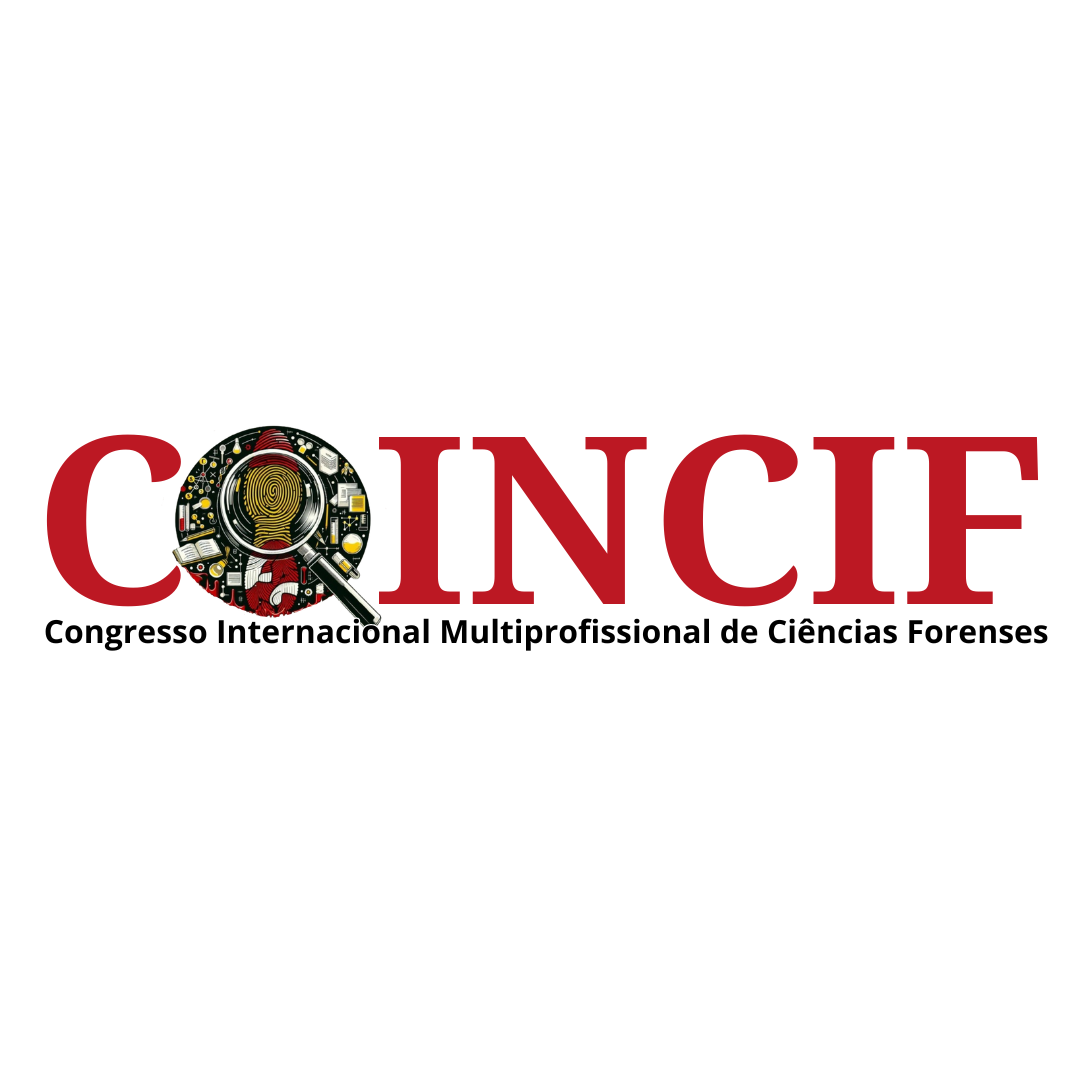 CONCLUSÃO
Apresente as respostas ao objetivo da pesquisa.
Quais as limitações do estudo? Suas contribuições para a literatura?
@COINCIFOFICIAL
@COINCIFOFICIAL
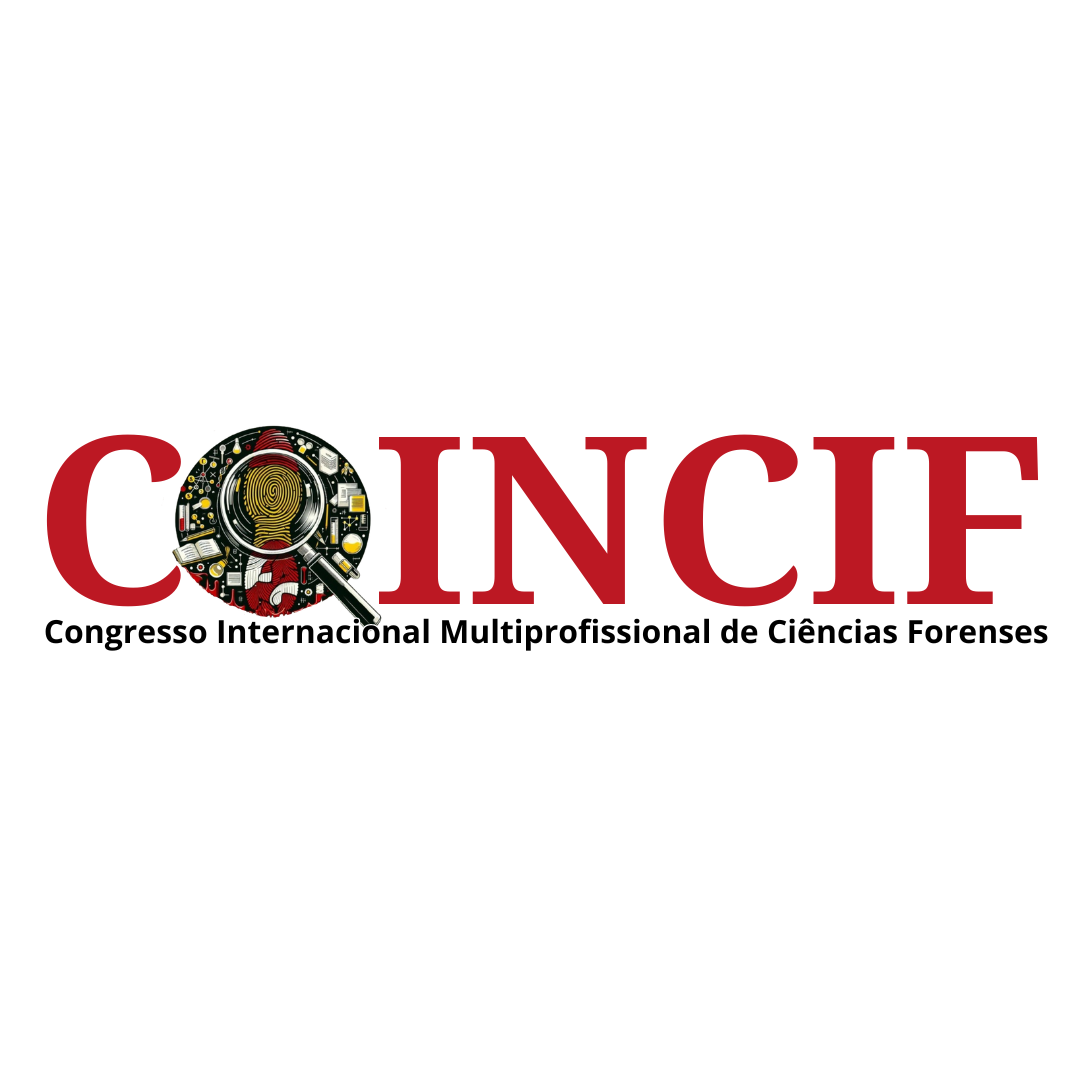 REFERÊNCIAS
Apresente, ao menos, três referências utilizadas para construção do estudo. As referências devem ser confeccionadas seguindo o padrão da ABNT (NBR 6023).
@COINCIFOFICIAL
@COINCIFOFICIAL